Painel Infraestrutura

11º Congresso Estadual de Profissionais – CEPCREA
Foz do Iguaçu, julho 2022
ÍNDICE
RODOVIÁRIO
Novo Modelo de Pedágio, Rodovias do Litoral e Demais Rodovias
FERROVIÁRIO
Nova Ferroeste e Renovação da Malha Sul
AQUAVIÁRIO
Canal de Acesso Marítimo, Berços e terminais, Acesso Rodo e Ferroviário aos Portos
AEROVIÁRIO
Programa Voe Paraná e Concessões da Infraero
DUTOVIÁRIO
Ampliação da rede de Gasodutos
ATUALIZAÇÃO DO PELT – PLANO ESTADUAL DE LOGÍSTICA EM TRANSPORTE DO PARANÁ
Rodada de atualização
Modal Rodoviário
Ministério daInfraestrutura
Concessões Paranaenses
Brasília,2021
Análise
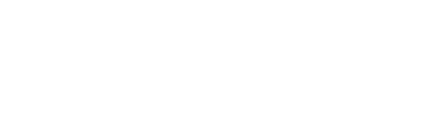 Objetivos da Fiep
GARANTIA DA EXECUÇÃO DAS OBRAS
OBJETIVOS DA FIEP
AMPLA TRANSPARÊNCIA
TARIFA JUSTA
PROGRAMA PR VIAS – LOTES DE CONCESSÕES
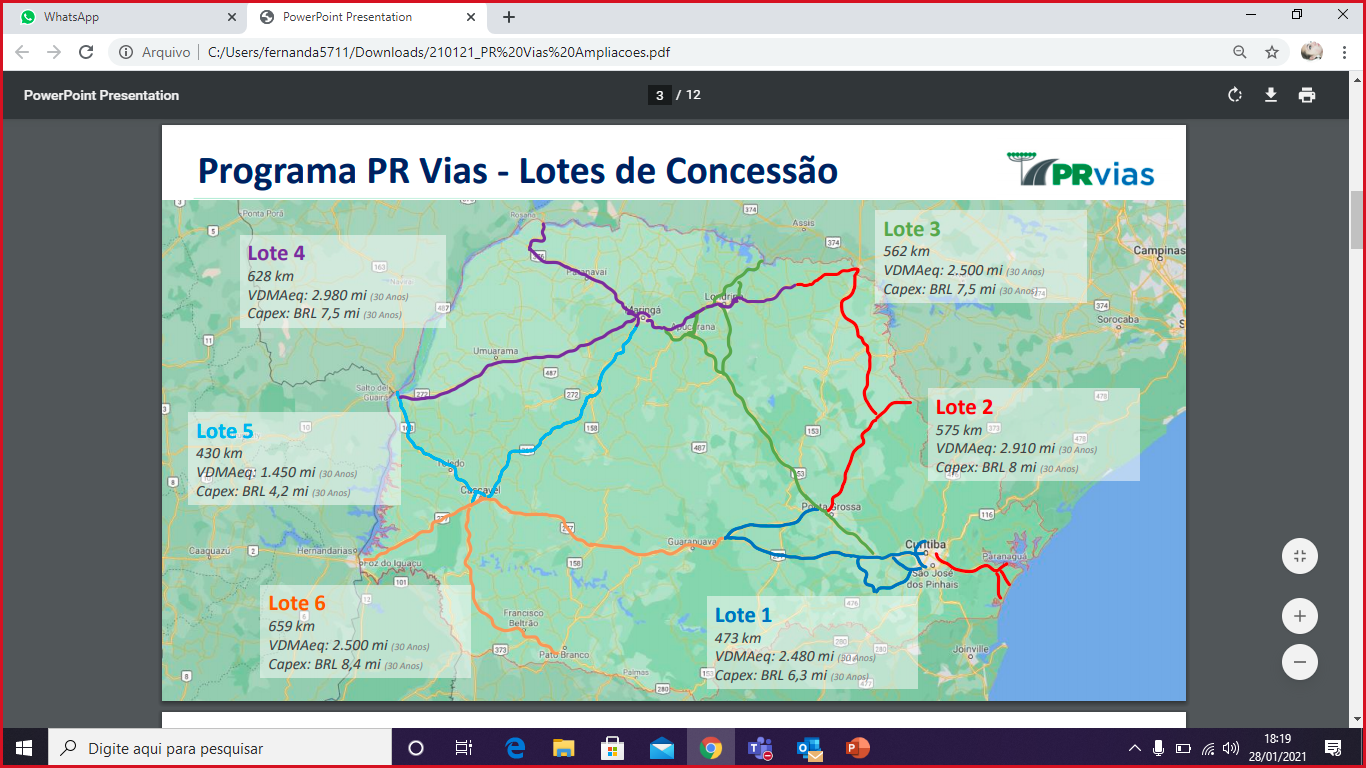 PRINCIPAIS OBRAS
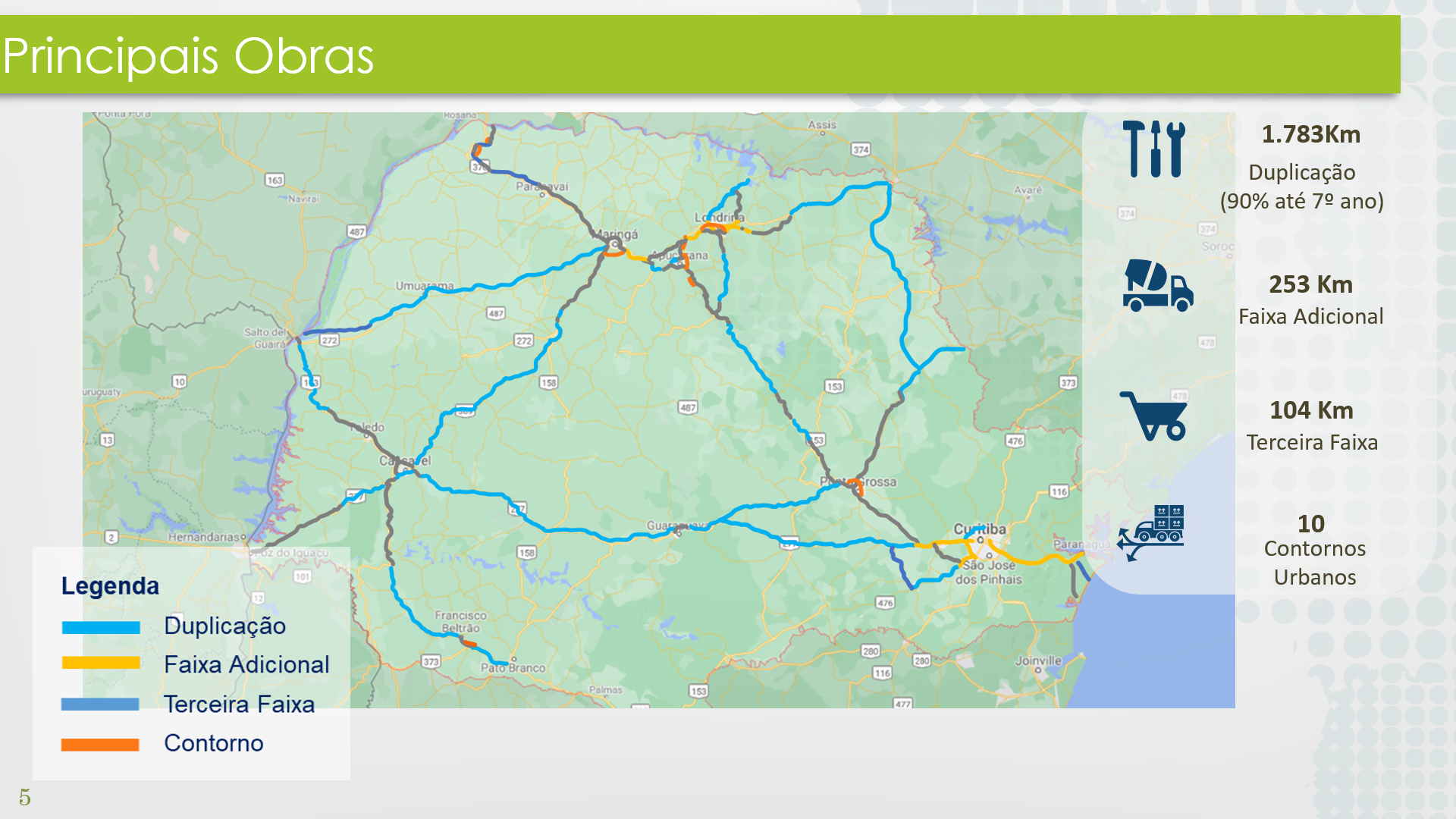 RODOVIAS DO LITORAL
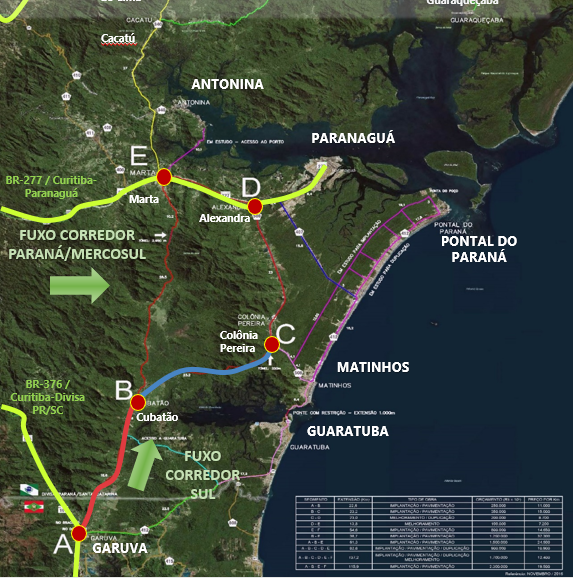 Modal Ferroviário
NOVA FERROESTE
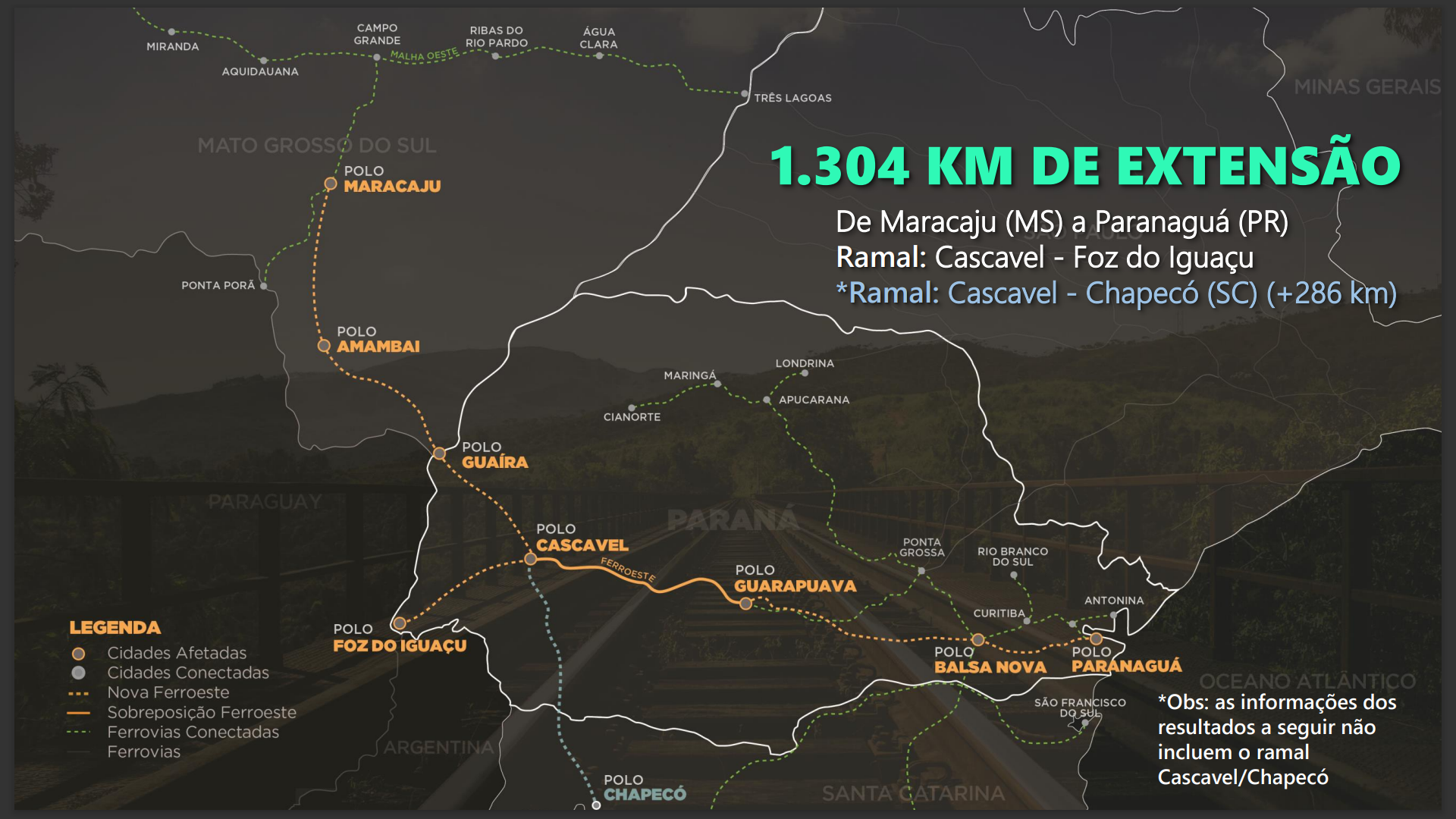 MALHA SUL
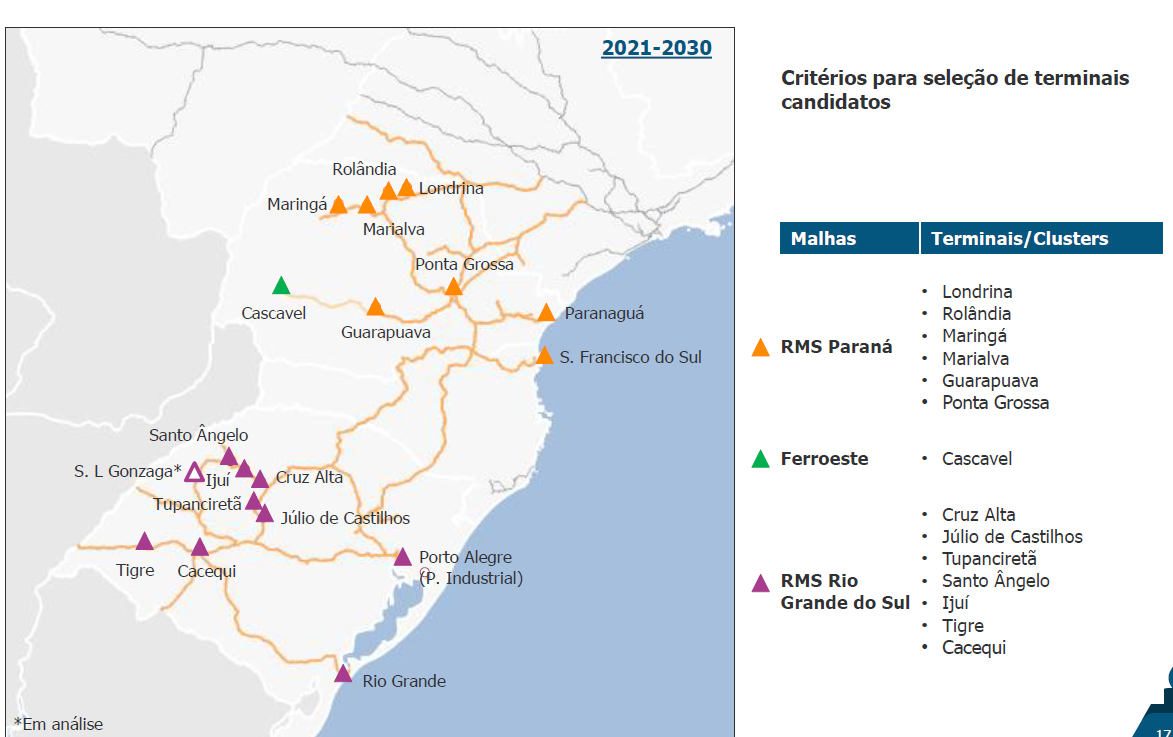 Modal Aquaviário
PORTO DE PARANAGUÁ
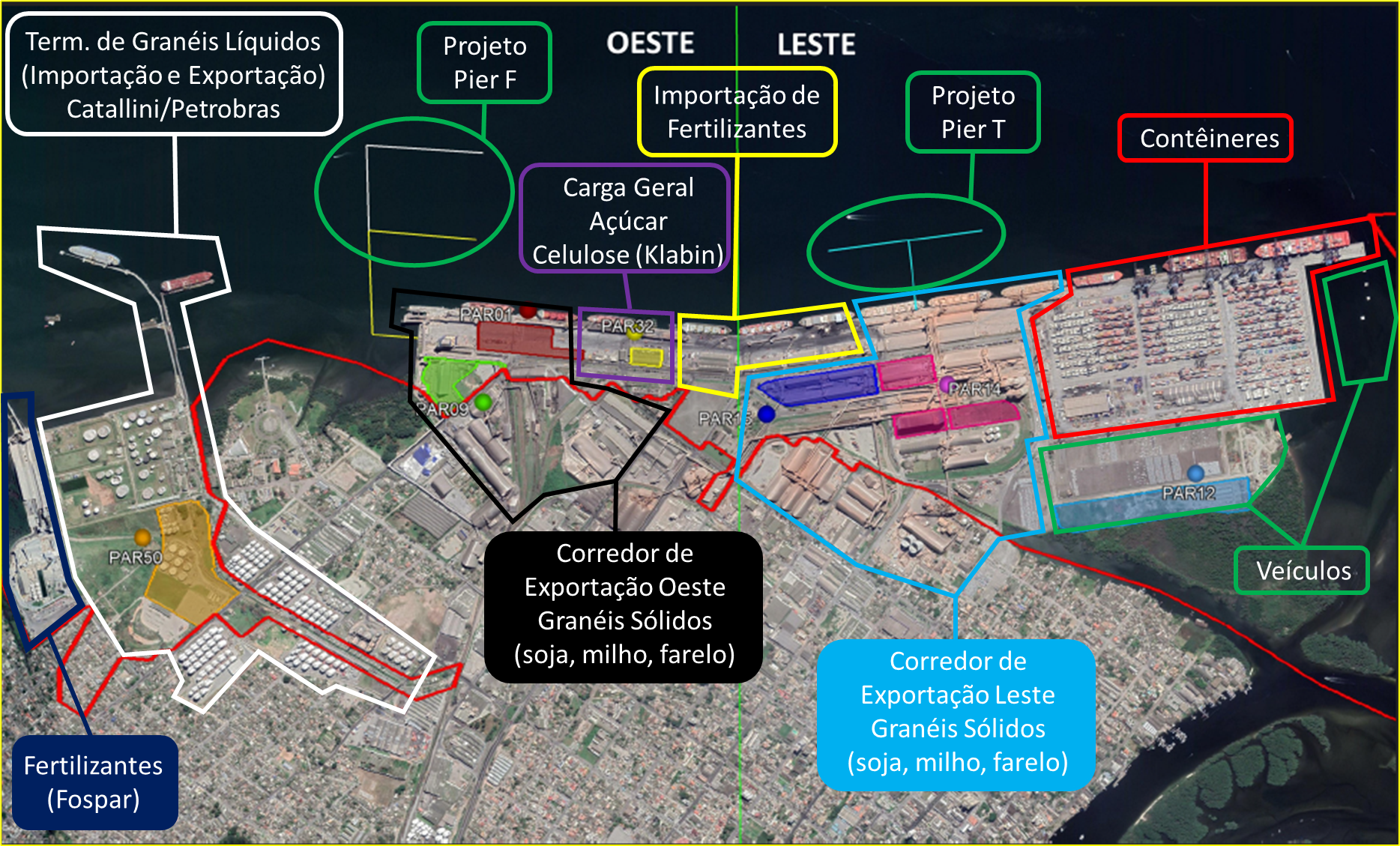 Modal Aeroviário
Aviação Regional – Programa Voe Paraná
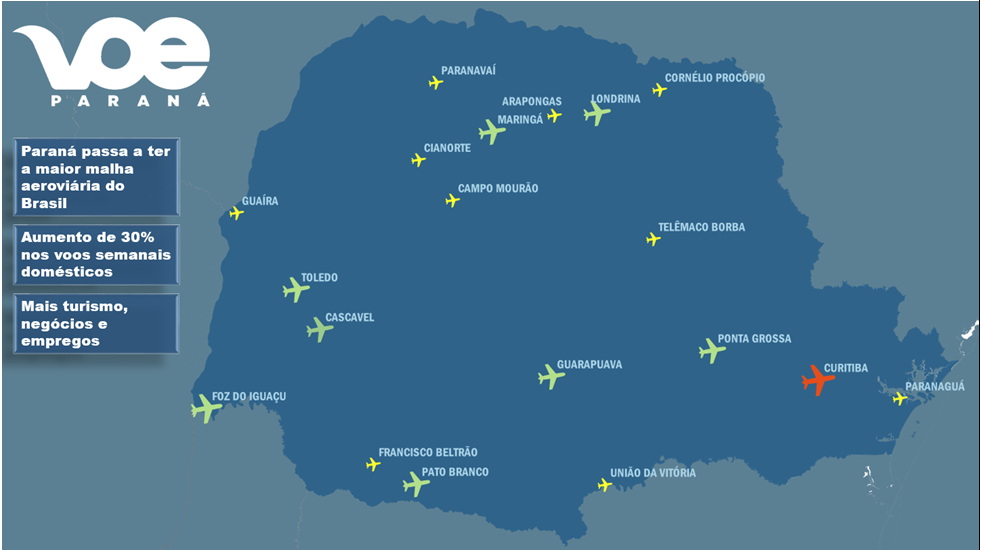 APUCARANA
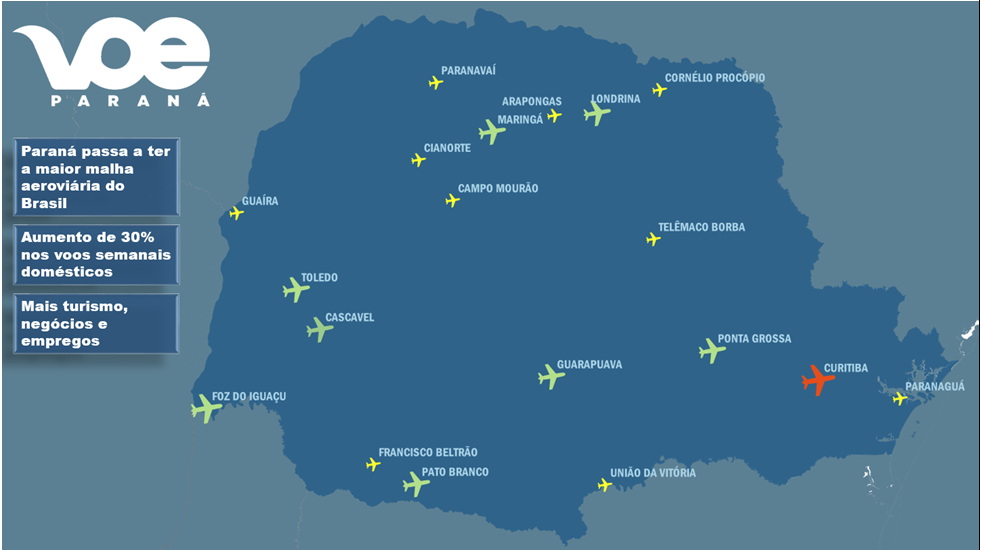 UMUARAMA
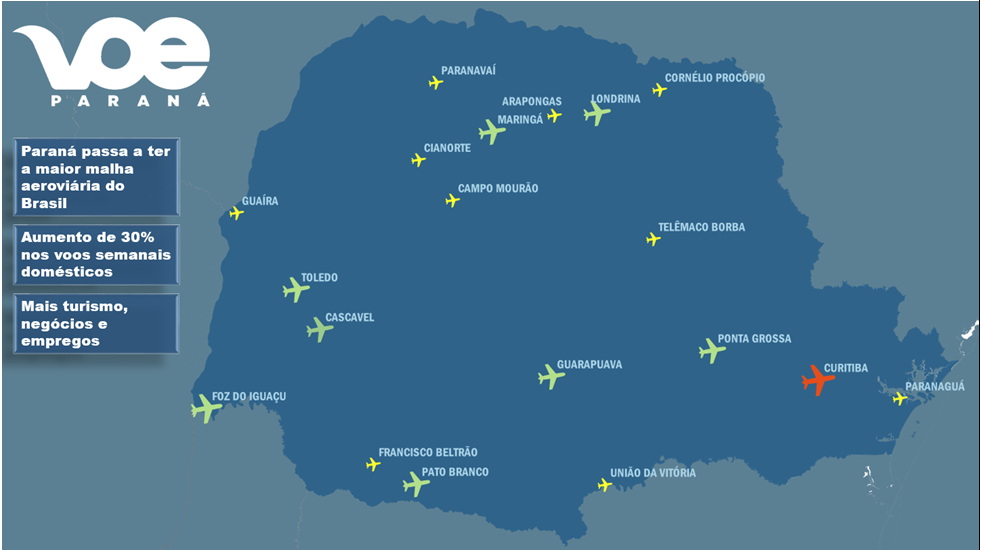 AEROPORTO AFONSO PENA (CURITIBA/SJ PINHAIS)
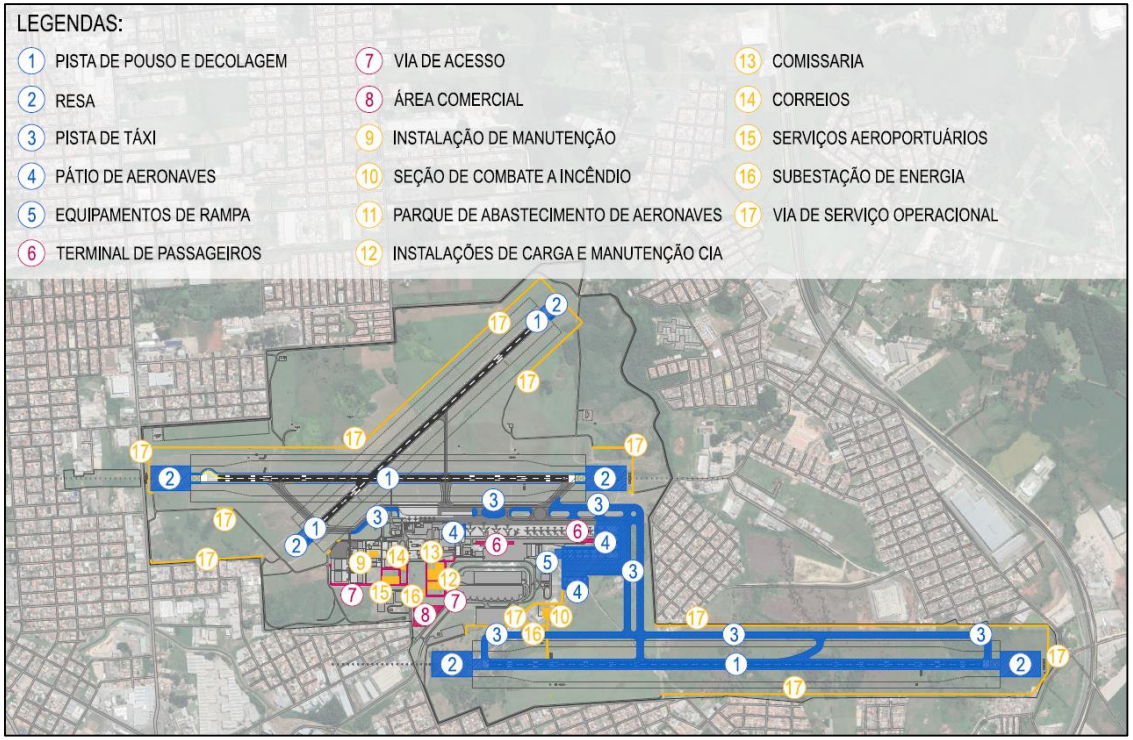 AEROPORTO DE FOZ DO IGUAÇU
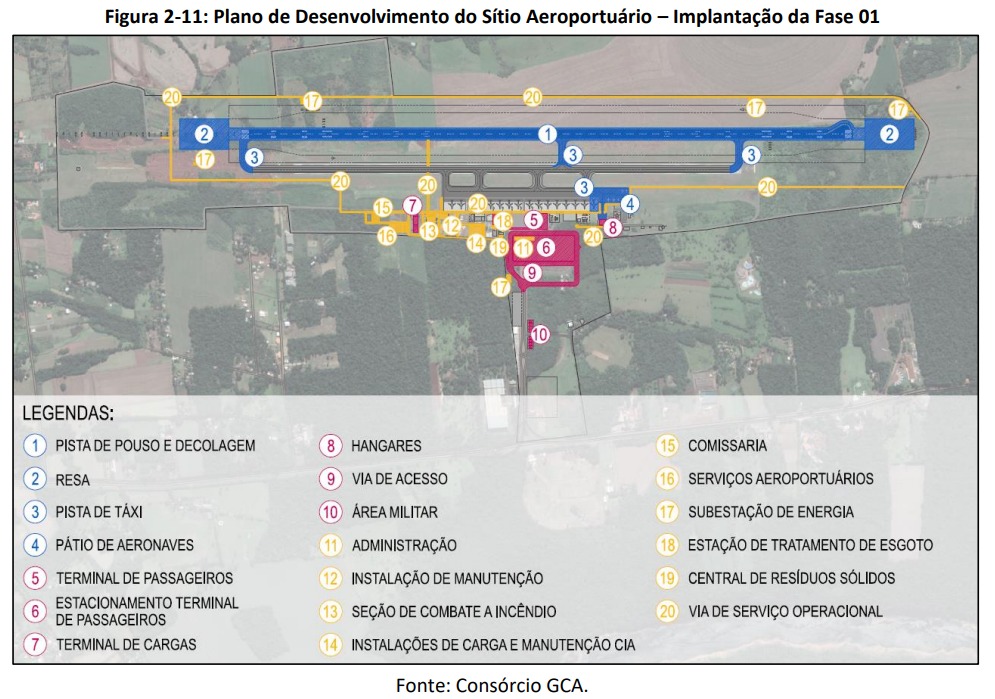 AEROPORTO DE LONDRINA
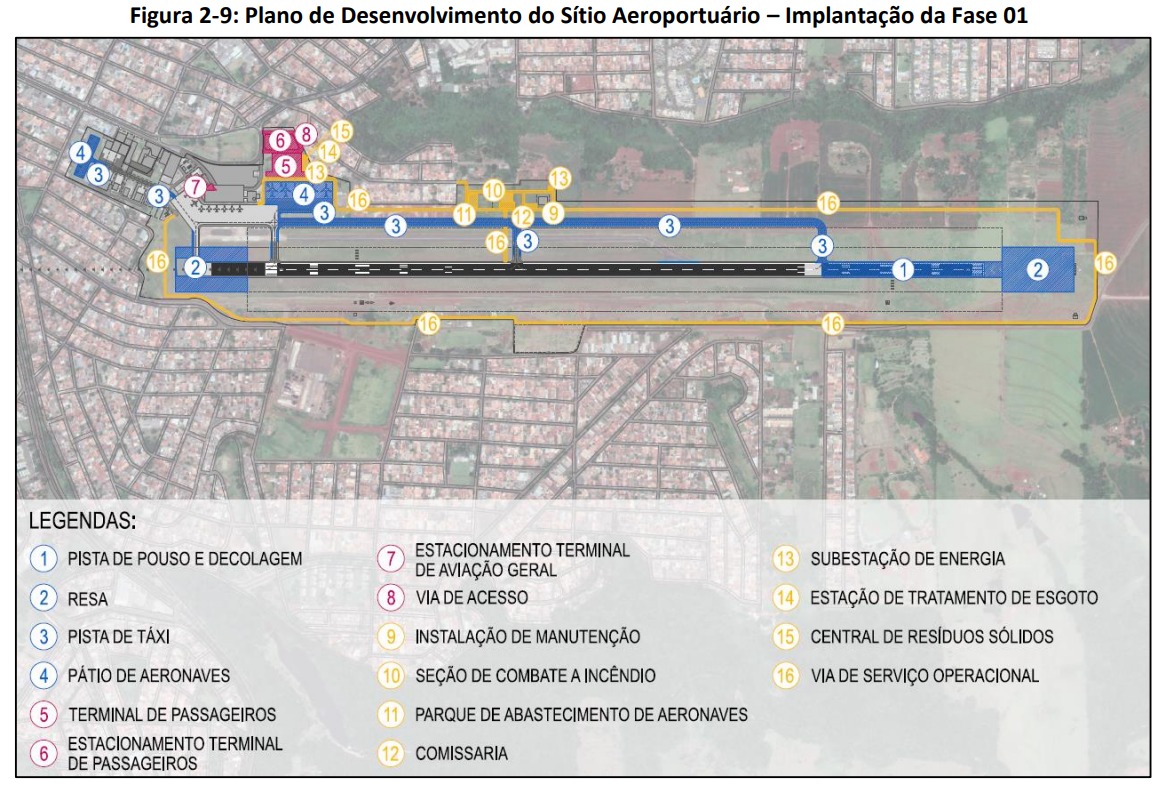 Modal Dutoviário
GÁS
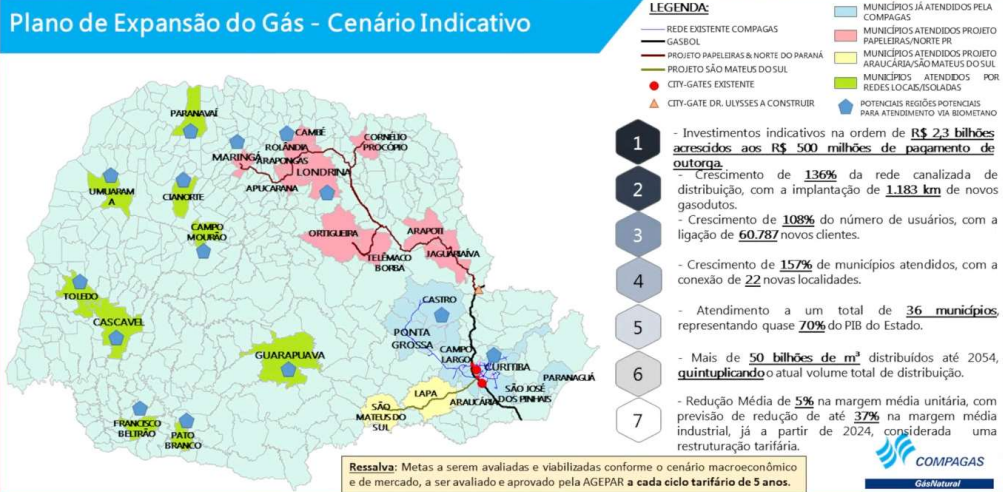 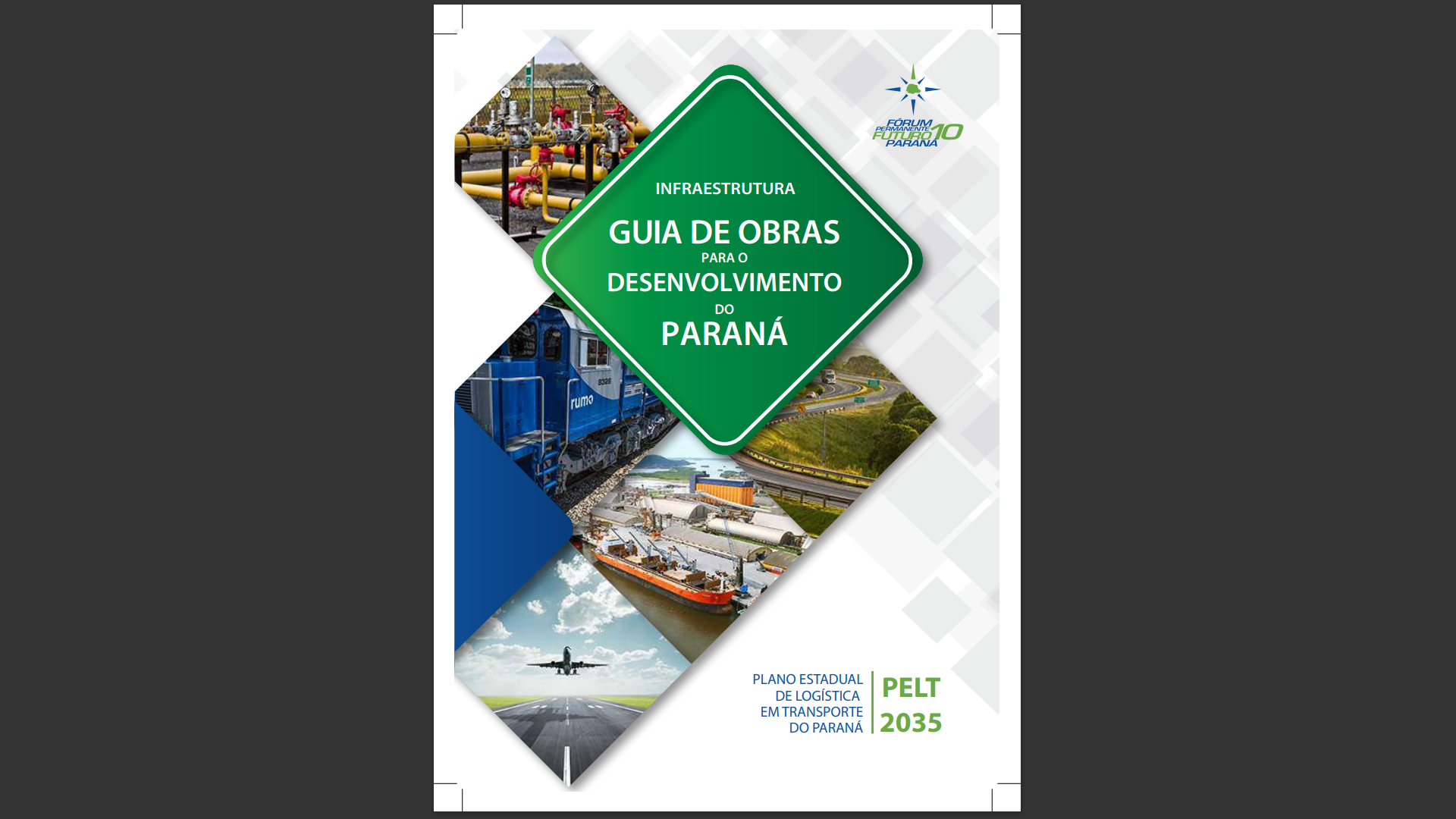 Rodada de 
atualização do PELT
RODADA DE ATUALIZAÇÃO DO PELT
Sinduscon Norte
08h30 às 12h00
15/jul (sexta-feira)
Londrina
ACIM - Associação Comercial Mgá
Maringá
08h30 às 12h00
19/jul (terça-feira)
SESI Cascavel
Cascavel
20/jul (quarta-feira)
13h30 às 17h00
ACEFB – Associação Com. Fco Beltrão
21/jul (quinta-feira)
Francisco Beltrão
13h30 às 17h00
22/jul (sexta-feira)
Casa da Indústria de Pato Branco
Pato Branco
13h30 às 17h00
Guarapuava
ACIG – Associação Com. Gpva
27/jul (quarta-feira)
13h30 às 17h00
28/jul (quinta-feira)
13h30 às 17h00
Ponta Grossa
Hotel Bourbon
08h30 às 12h00
Curitiba
29/jul (sexta-feira)
Campus da Indústria
https://forms.office.com/r/N5grMpFqLW
Link para inscrição:
Obrigado!



João Arthur Mohr
Federação das Indústrias do Estado do Paraná
(41) 99970-5900
joao.mohr@sistemafiep.org.br